Муниципальное автономное учреждение культуры  “Центральная библиотека Очерского городского округа”  Инновационно-методический отдел
Международные,  всероссийские,  
региональные,
краевые  
акции

Очёр, 2023
Библиотечная акция
Эффективным средством продвижения библиотек и чтения являются различные социокультурные и рекламно-информационные акции. 
	Акция – это яркое комплексное мероприятие, вовлекающее большое количество людей, как правило, имеющее большую  социальную значимость.
	В презентации представлена информация об акциях различных уровней по месяцам и цели  проведения данных акций. Предназначена для планирования культурно-  массовой работы и адресовано специалистам муниципальных библиотек и учреждений  культуры.
Январь
Всероссийская акция 
«Быть студентом – это …» 25.01.
Главная цель акции в том, чтобы популяризировать интерес к высшему образованию, показать на примерах воспоминаний участников акции, как это здорово быть студентом. 



Всероссийская (окружная) акция 
«Блокадный хлеб Ленинграда» 27.01.
Акция призвана напомнить о мужестве жителей Ленинграда,  переживших беспрецедентную блокаду миллионного города вражескими  захватчиками.
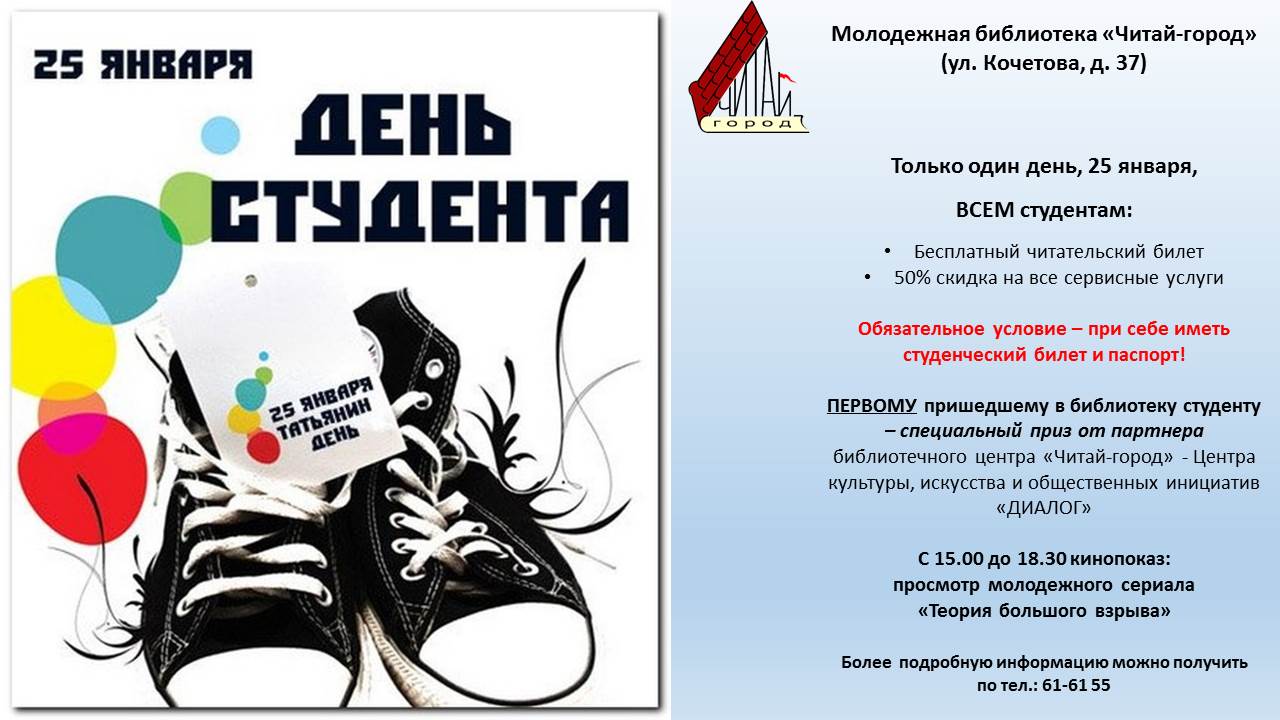 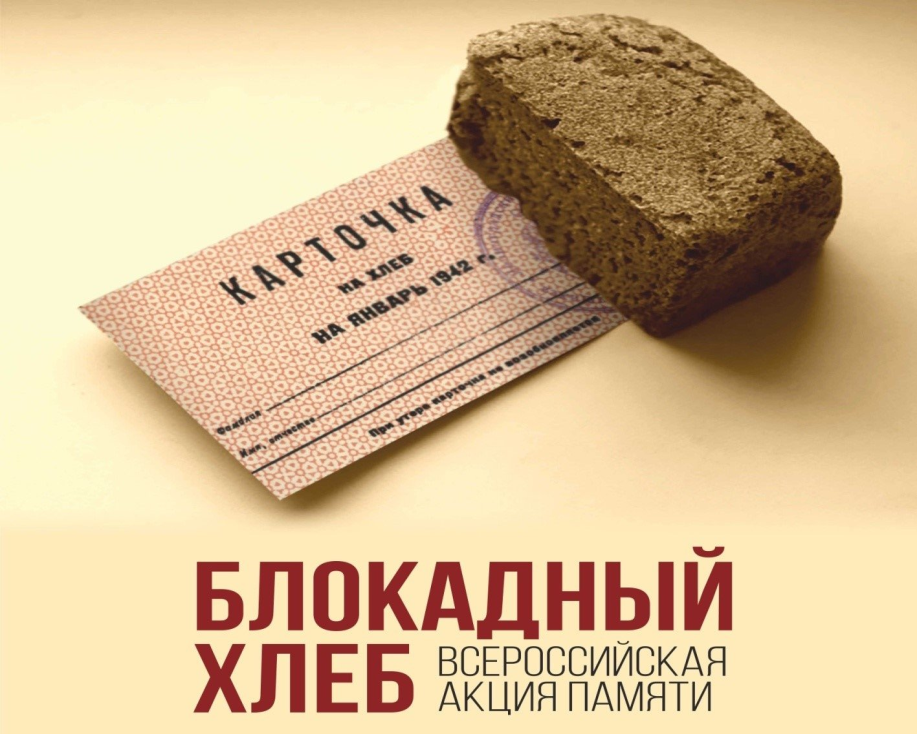 Февраль
Общероссийская акция 
«Дарите книги с любовью» 07.02-14.02. 
Цель акции – собрать книги для нуждающихся библиотек, которым так не хватает новых книг для пополнения и обновления их фондов. 



Всероссийская акция «Сильные духом: читаем книги о разведчиках и партизанах» 12.02.-29.02.
Цель акции - содействие историко-патриотическому воспитанию граждан на примере героического  прошлого нашей страны, биографии выдающихся личностей и популяризация произведений о Великой  Отечественной войне среди читателей разных возрастов.
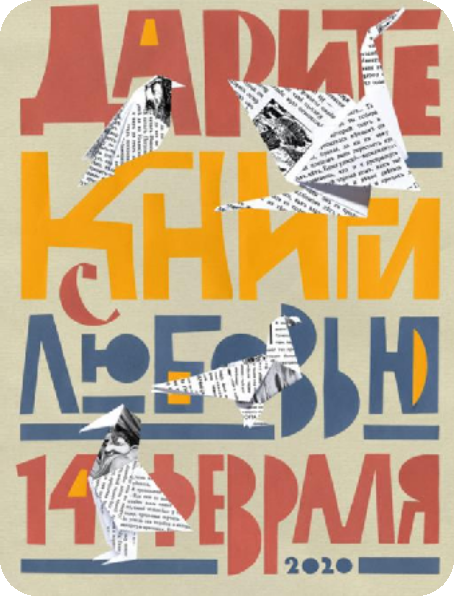 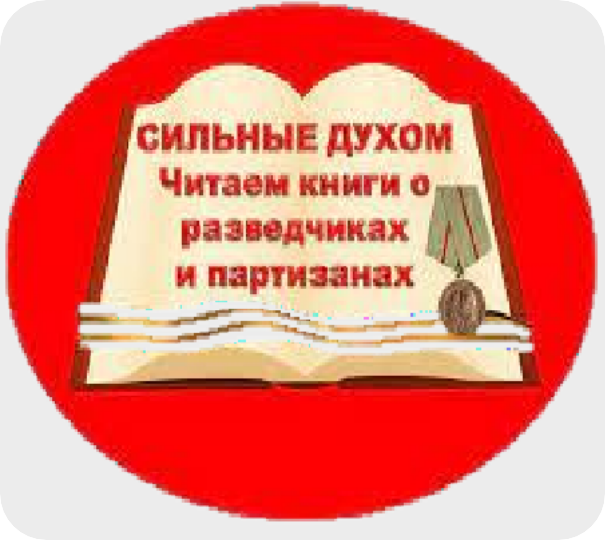 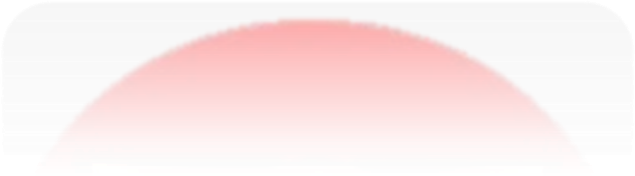 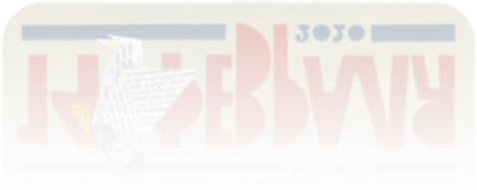 Март
Международная акция 
«Всемирный день чтения вслух» 06.03.
Цель акции – показать чтение, как способ взаимодействия с окружающим миром и как возможность передачи своих эмоций другому человеку вместе со звучащим словом.

Международная экологическая акция 
«Час Земли» 30.03.
Акция призывает выключить свет на один час, чтобы задуматься о бережном и ответственном  отношении к природным ресурсам планеты.


Всероссийская неделя детской и юношеской книги 25.03.-31.03.
Цель – популяризация и продвижение детской и юношеской книги.
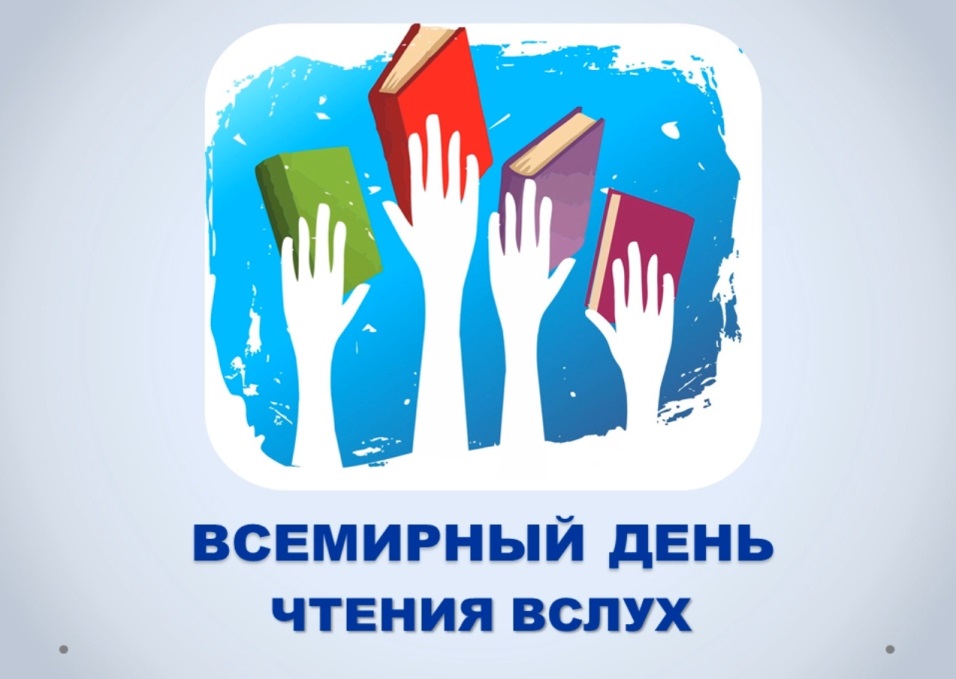 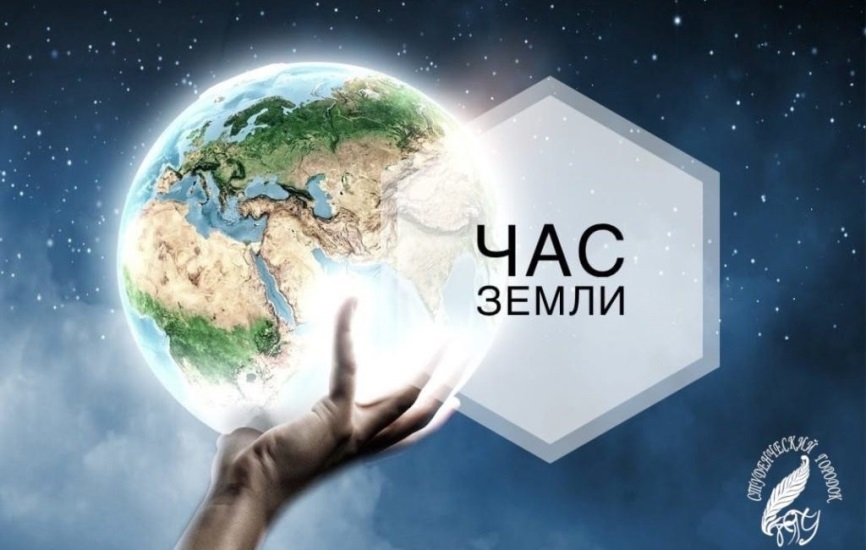 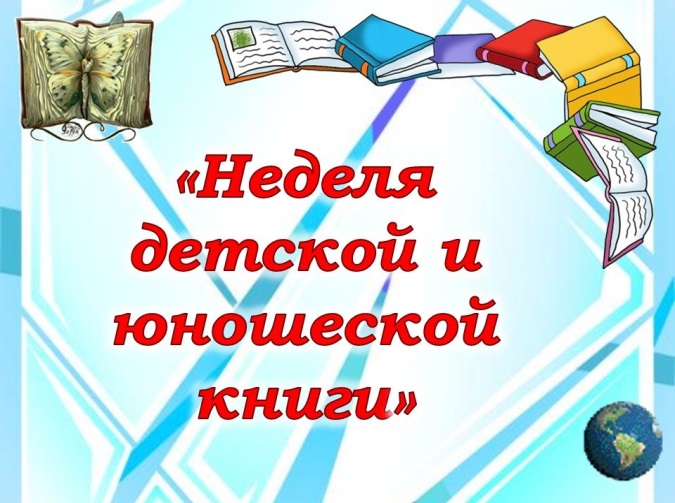 Апрель
Всероссийская акция «Тотальный диктант»
Цель акции - показать, что быть грамотным - важно для каждого человека; убедить, что заниматься  русским языком нелегко, но увлекательно и полезно; объединить всех, кто умеет или хочет писать и  говорить по-русски.

Всероссийская акция “Библионочь”
Цель мероприятия – развитие библиотечного, музейного и книжного дела, популяризация чтения, организация новых форматов культурного отдыха горожан.

Краевая акция «Литературный экспресс 
«Пермский край читает Астафьева»
Цель акции – приобщение к творчеству В.П. Астафьева, чья жизнь и творчество связаны с Пермским краем.
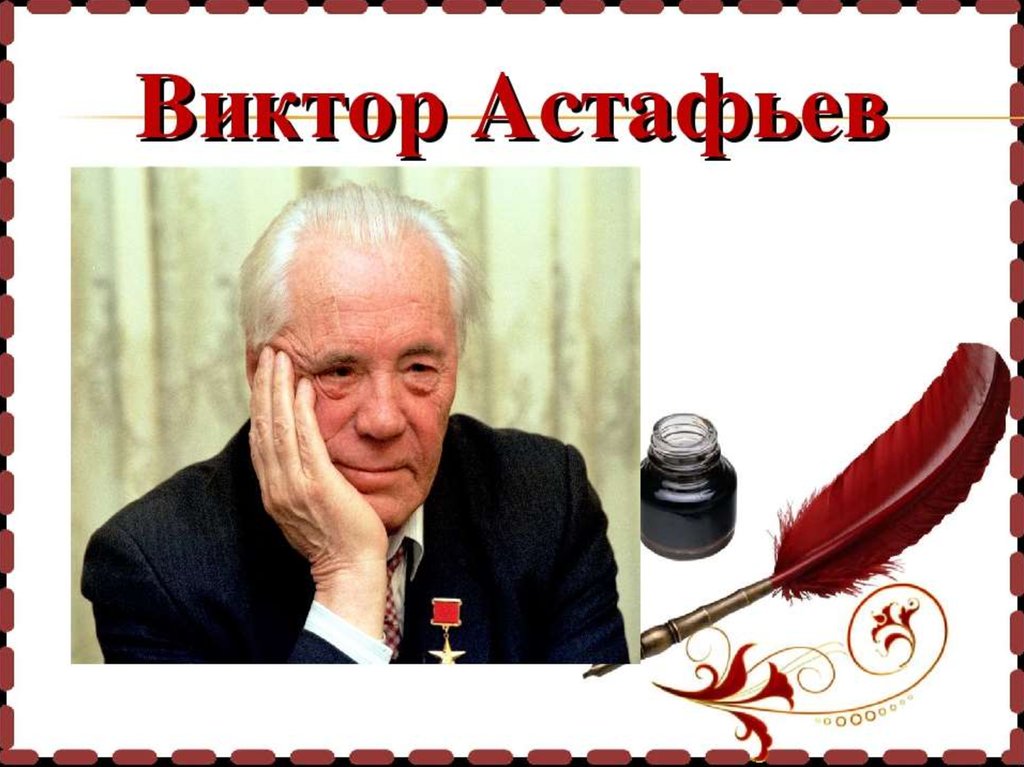 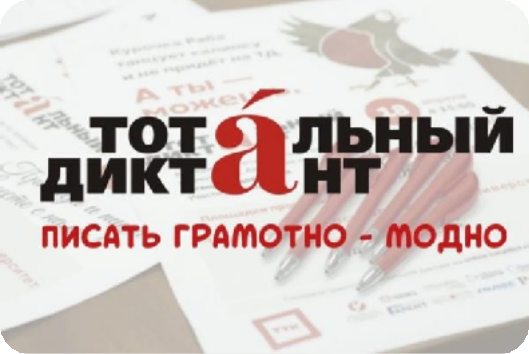 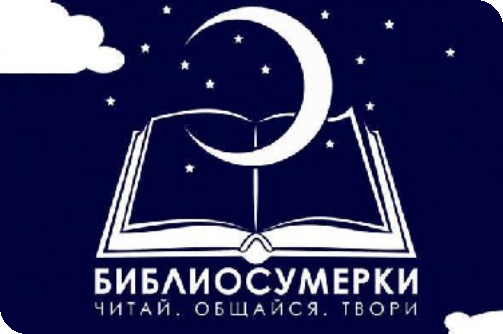 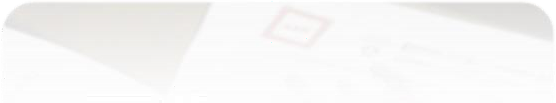 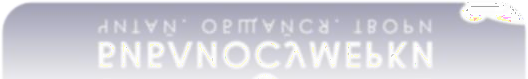 Апрель
Всероссийская акция 
“Георгиевская ленточка” 25.04.- 09.05.
Цель акции - гражданско-патриотическое воспитание молодежи, формирование у молодого поколения высокого патриотического сознания, верности Отечеству.

Общероссийская добровольческая акция 
«Весенняя неделя добра» 22.04.-28.04. 
Идея акции — вместе сделать множество добрых дел помогая тем, кто в этом нуждается. Включает в себя социальные добровольческие мероприятия заботы о ветеранах, пожилых одиноких людях, инвалидах, детях-сиротах; сбор средств и вещей для нуждающихся; посадка деревьев, уборка территорий, парков, дворов; обучающие мероприятия (уроки добра), восстановление исторических памятников и многое другое.
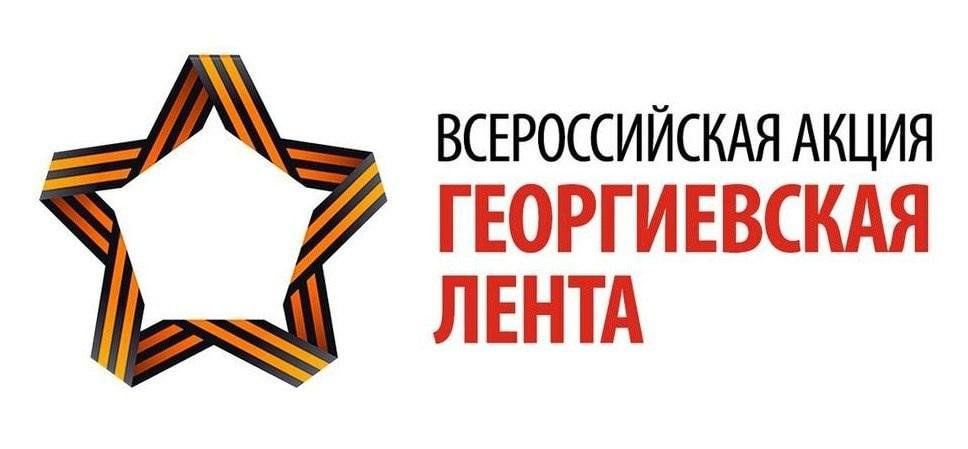 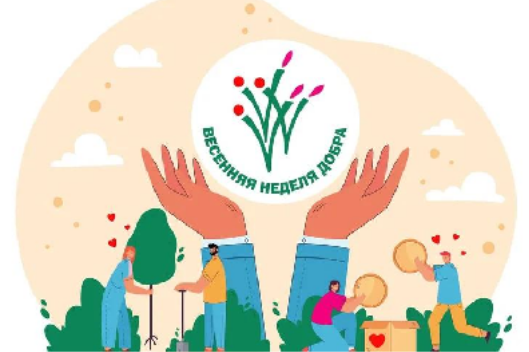 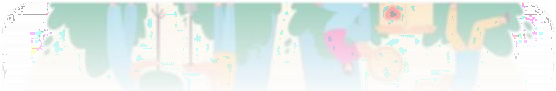 Май
Международная (окружная) акция “Читаем детям о войне” 10.04.-25.05.
Воспитание гражданственности и патриотизма у детей, подростков и молоджи
Международная акция “Сад памяти” 
Цель акции – увековечить память каждого, кто погиб в годы Великой Отечественной войны.
Всероссийский  “Диктант Победы”

Социокультурная (окружная) акция 
"Бегущая книга” 27.05.

Межрегиональная акция "Семейный литературный диктант"
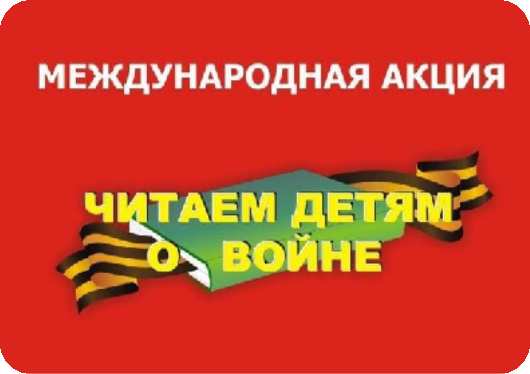 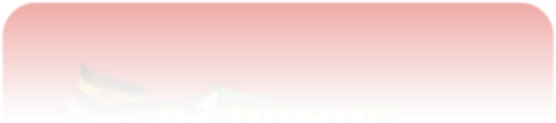 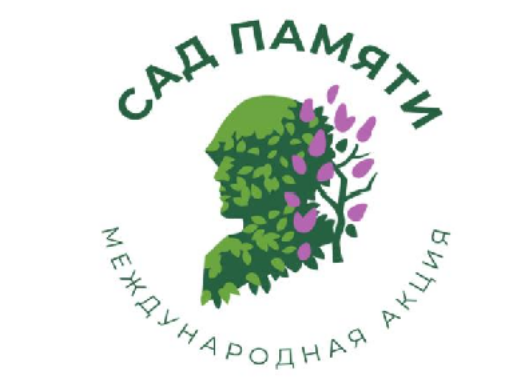 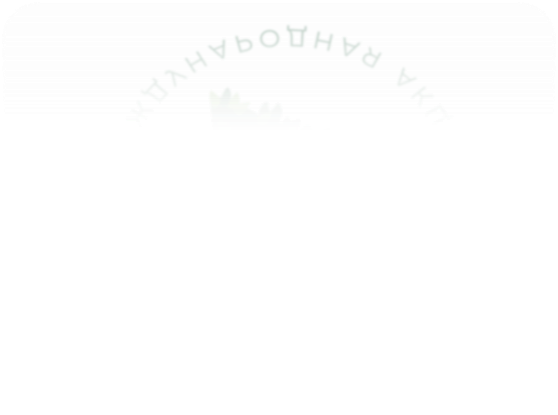 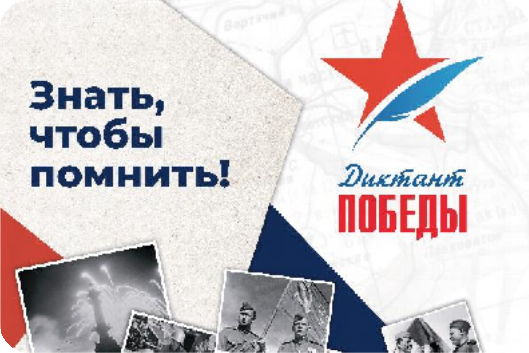 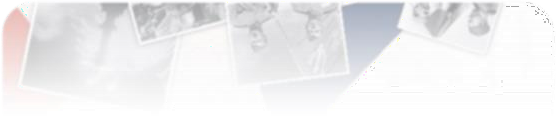 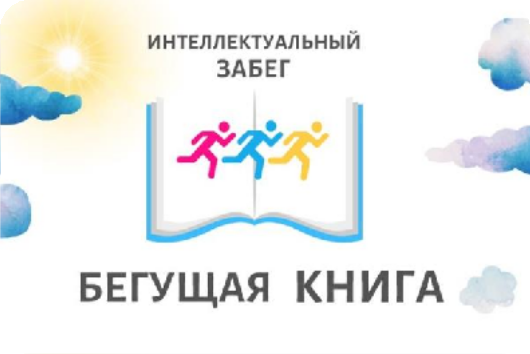 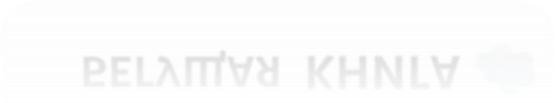 Июнь
Всероссийская благотворительная акция 
«Подари ребенку книгу» 01.06.
Акция направлена на помощь в пополнении фондов библиотек в малых 
городах и сельских населенных  пунктах.


Международная акция «Пушкинский диктант» 06.06
Цель - популяризация русского языка и творчества великого русского поэта.

Международная акция “Читаем Пушкина вместе” 06.06.


Всероссийская акция “Свеча памяти” 22.06.
Цель - сохранение памяти о трагических событиях и героических подвигах времен Великой  Отечественной войны 1941 – 1945 годов.
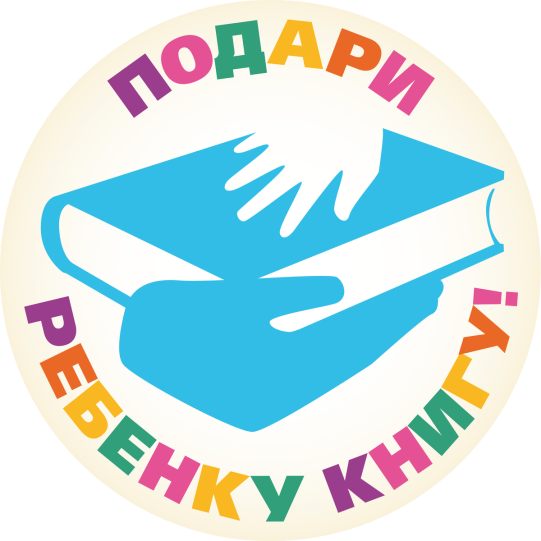 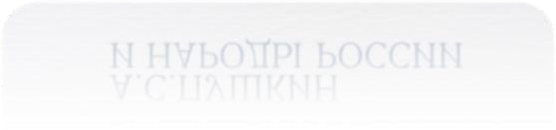 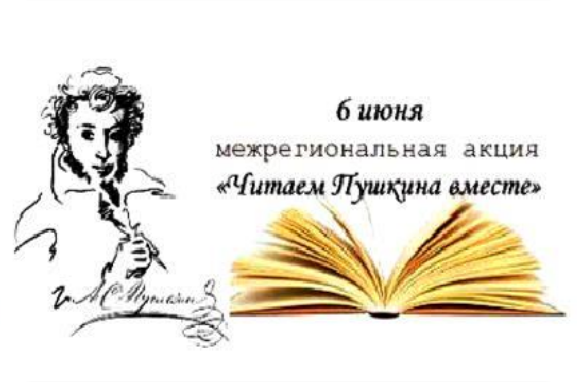 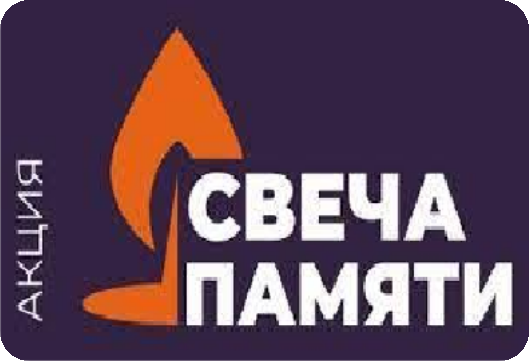 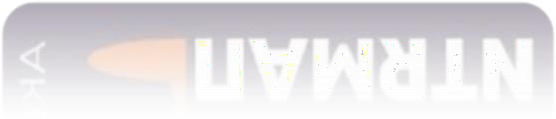 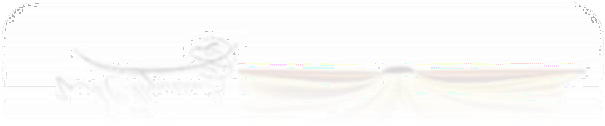 Июль
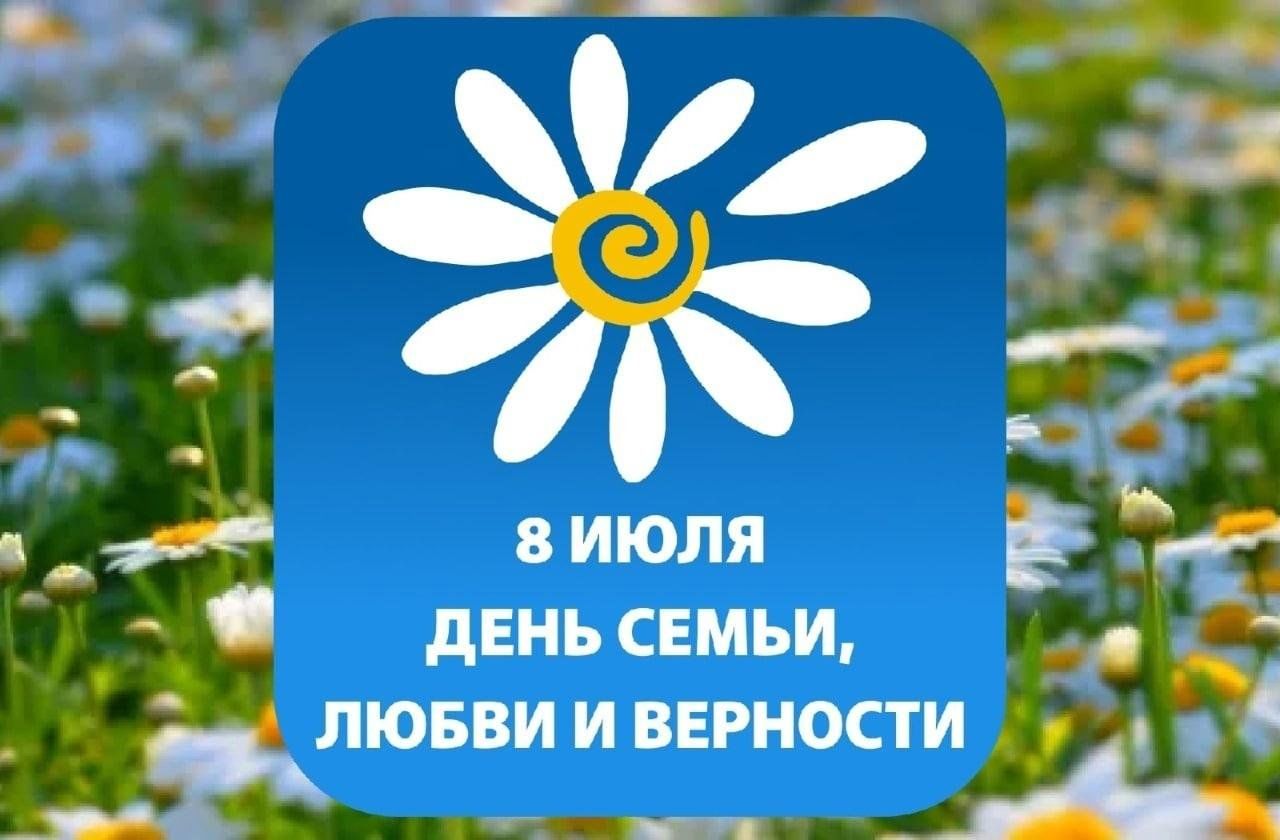 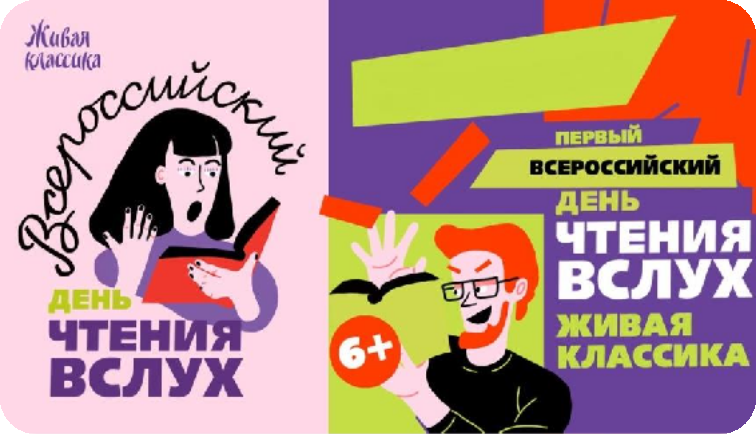 Всероссийская акция 
«Ромашка – символ счастья» 08.07. 
Цель - напомнить, что семья для каждого из нас самое 
главное, самое нужное в жизни.



Всероссийская акция “Живая классика” 
ко Дню чтения вслух 23.07.
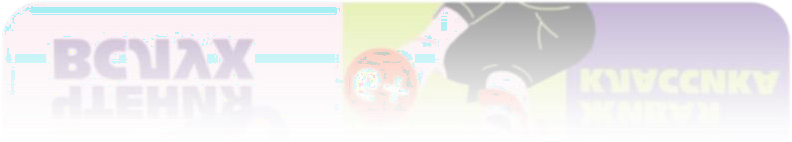 Август
Международная акция “Книжка на ладошке” 25.08.
Цель – привлечение детей дошкольного возраста и их родителей к современной детской литературе. 

Гражданско-патриотическая акция 
«Народные символы России» 19.08.-22.08.
Цель - формирование единой долгосрочной акции, способствующей усилению праздничной атмосферы в день Государственного флага Российской Федерации, повышение престижа категорий граждан, выступающих под флагом Российской Федерации, а также формирование уважительного отношения к основному документу гражданина России.

Всероссийская акция «Ночь кино» 24.08.
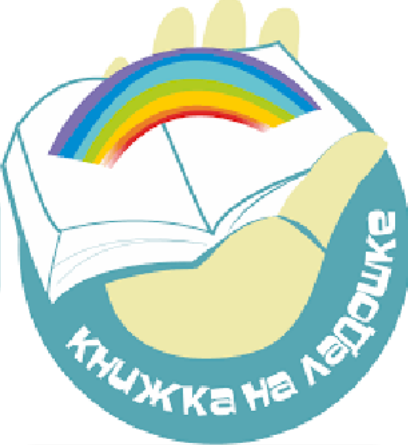 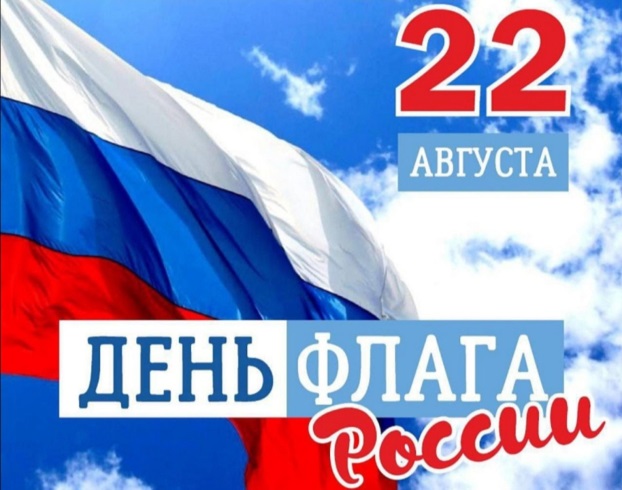 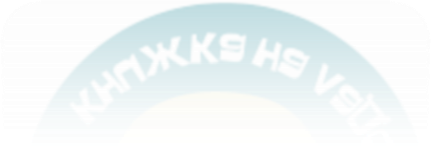 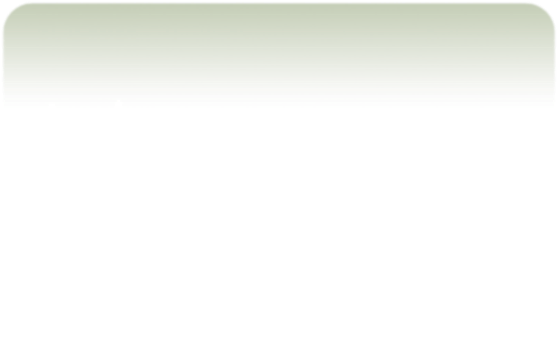 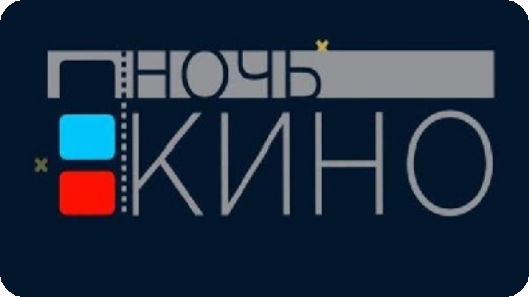 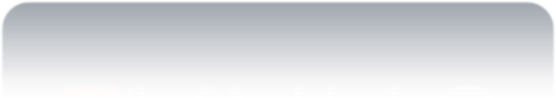 Сентябрь
Социокультурная акция “Бегущая книга” 01.09.

Всероссийская акция «Зеленая Россия» 02.09.-30.09.
Цель - объединение всех слоев граждан общей идеей сбережения природы.

Всероссийская акция 
«Одна страна. Одна семья. Одна Россия» 30.09.
Цель мероприятий заключается в объединении всех граждан общей идеей сбережения природы, возрождении родных традиций, а также в укреплении экологического и патриотического настроения

Всероссийская акция “Литературный диктант”
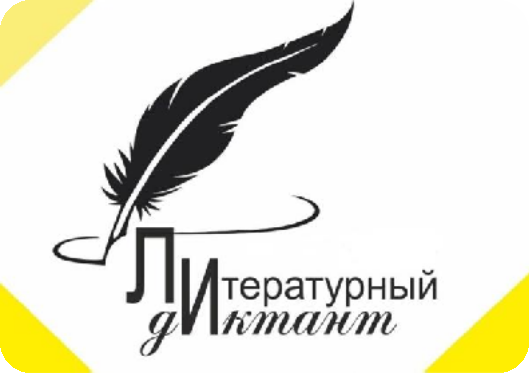 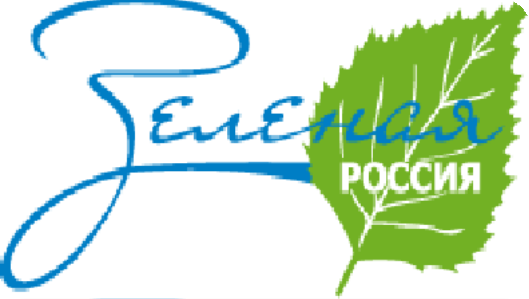 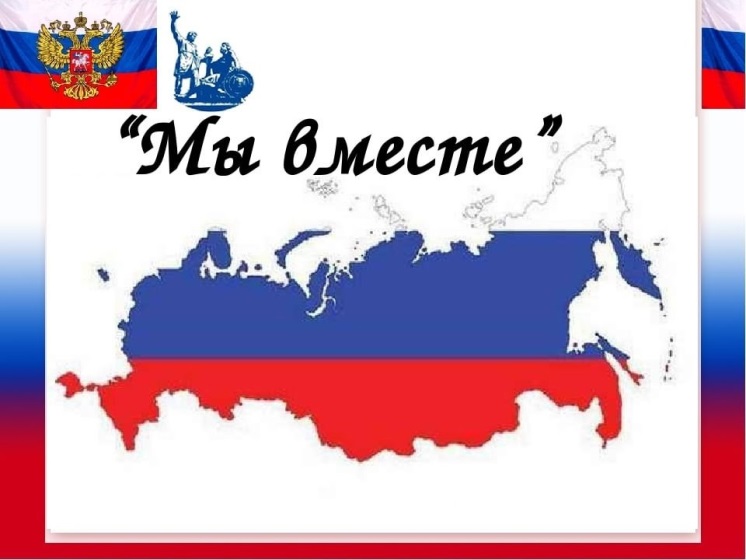 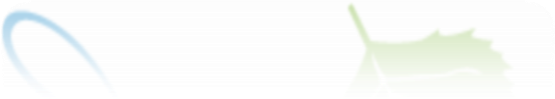 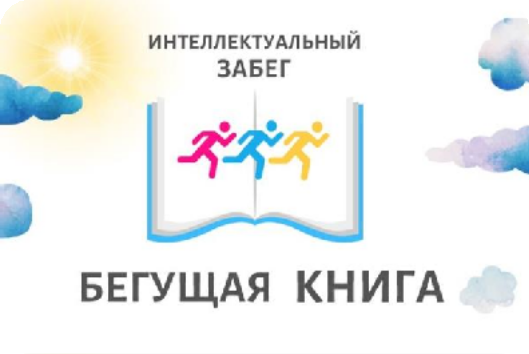 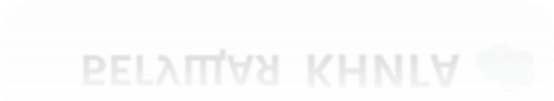 Октябрь
Общероссийская акция «Белая трость» 
15.10.-13.11.
Цель акции - привлечь внимание общественности к проблемам незрячих людей, показать  их творческий потенциал.


Межрегиональная  просветительская 
акция “Есенинский диктант”
Цель - популяризация есенинского творчества.



Всероссийская акция 
по сбору макулатуры #БУМБАТЛ  10.10.-.15.11
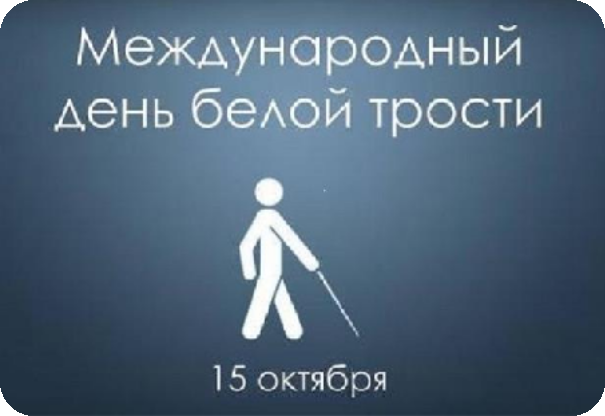 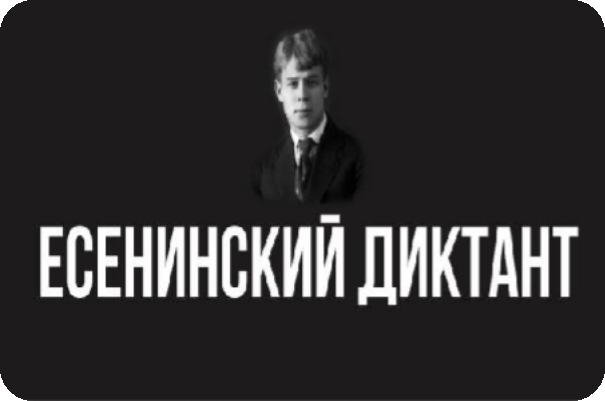 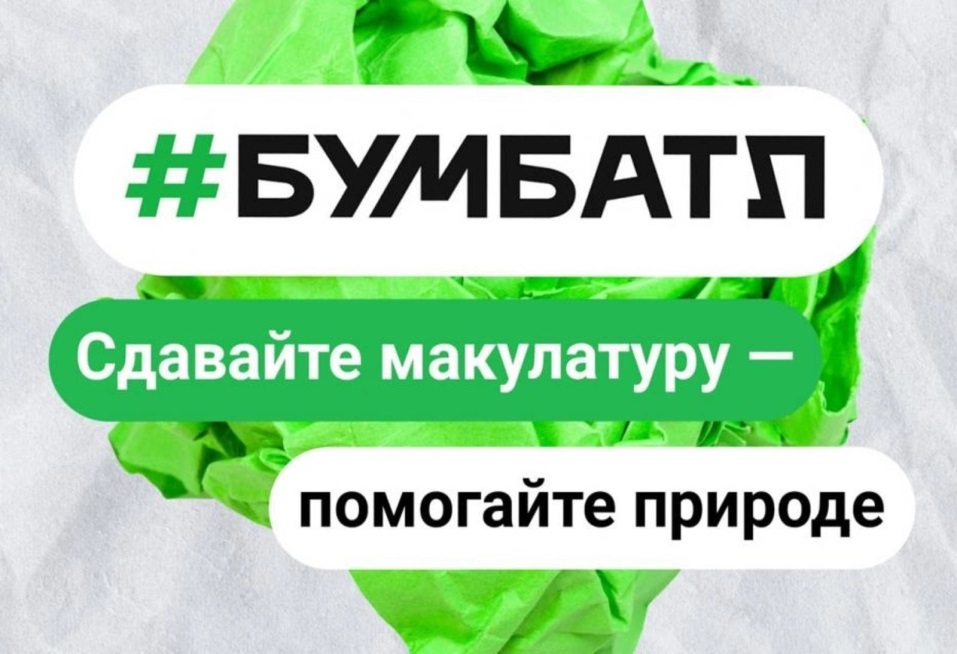 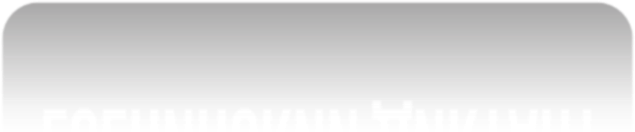 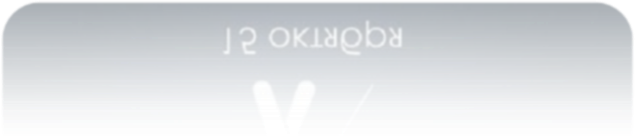 Ноябрь
Международная просветительская акция 
«Географический диктант”

Международная акция “Большой этнографический диктант”

Всероссийская акция “Ночь искусств” 04.11.

Всероссийская библиотечная	 акция
«Молодежная неделя Цифровых технологий» 25.11.-30.11.

Всероссийская культурная акция 
«День рожденье Деда Мороза» 18.11.

Литературная акция «О мамах и не только…»
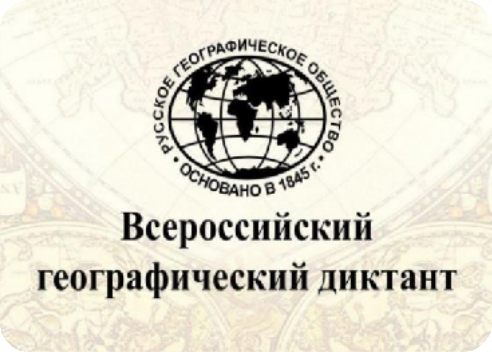 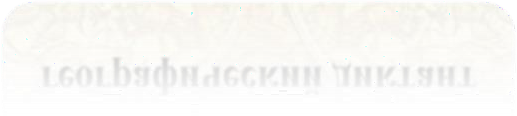 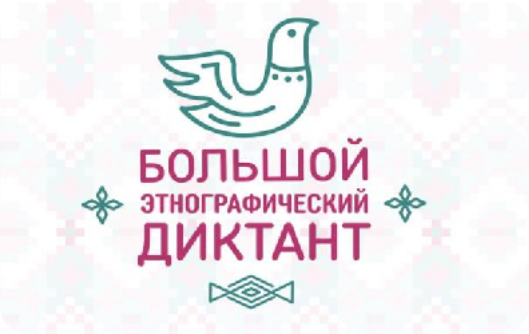 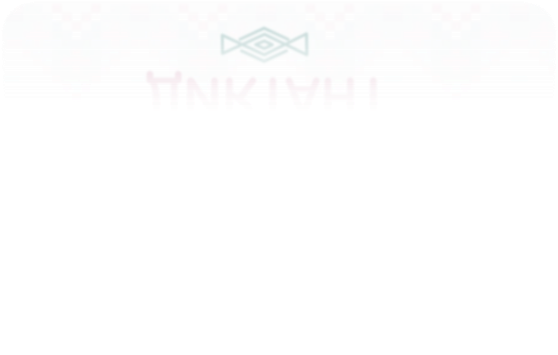 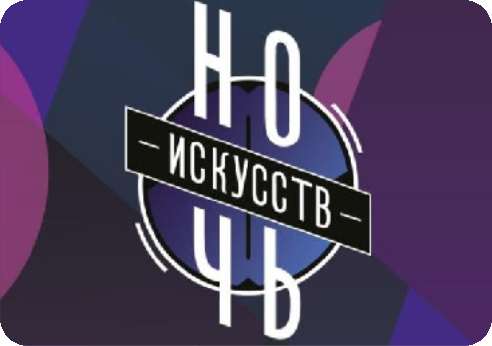 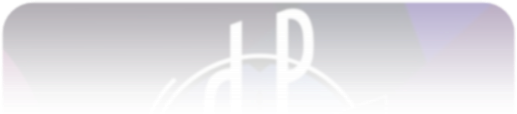 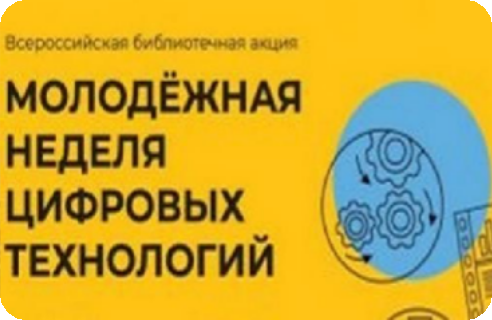 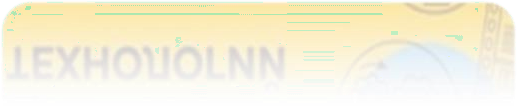 Декабрь
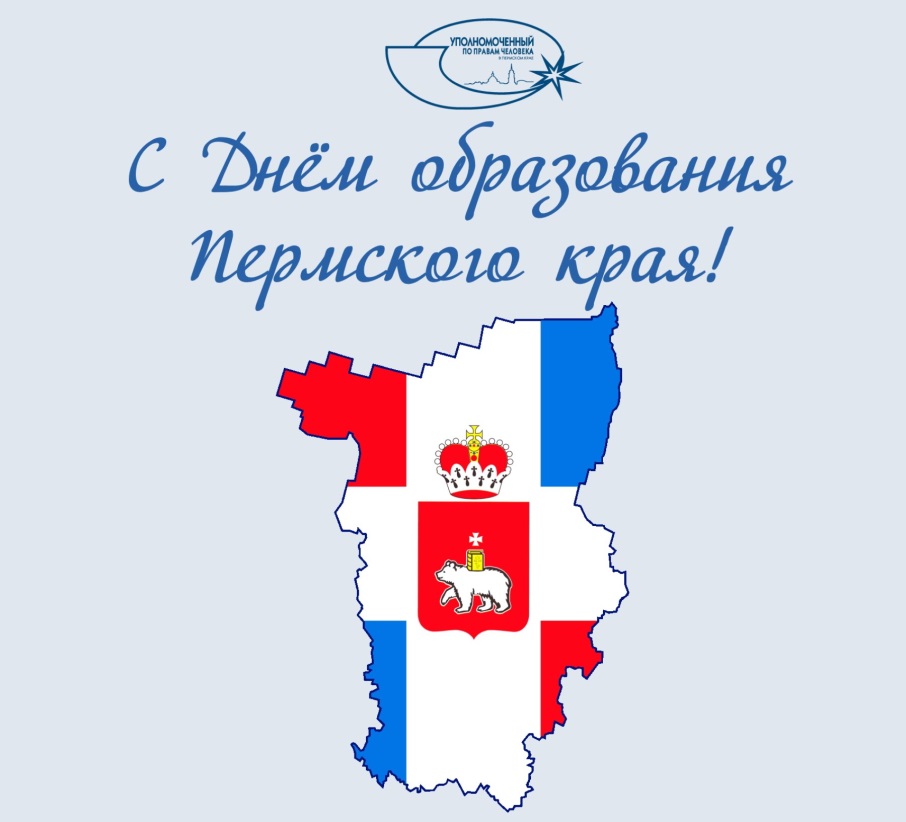 Краевая акция ко Дню рождения Пермского края 
«Мой край родной» 01.12.

Всемирная	акция “Алая лента” 
(Международный день борьбы со СПИДом) 01.12

Всероссийская акция «Библиотека для всех», приуроченная ко Дню инвалидов 01.12-04.12.

Всероссийский Правовой (юридический) диктант

Всероссийская акция «Новый год в каждый дом» 2-я половина декабря 

Акция «Добрые уроки» 01.12.-31.12.
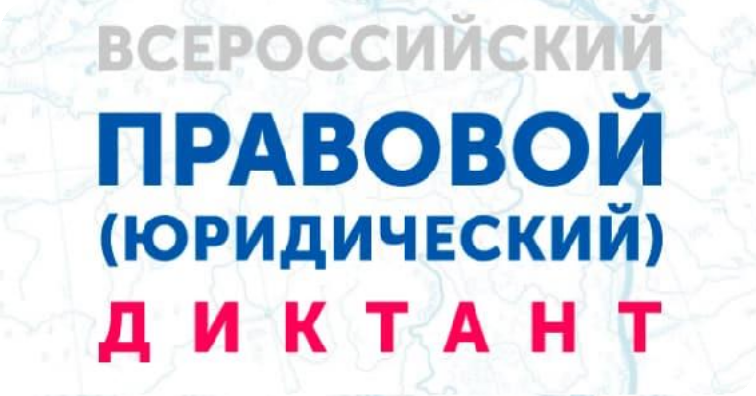 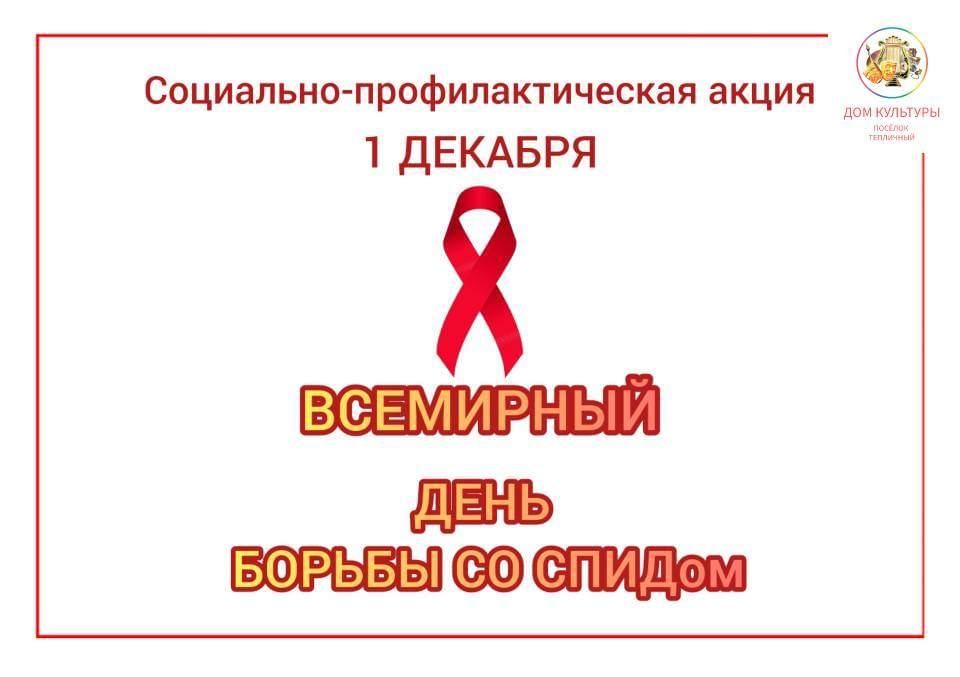 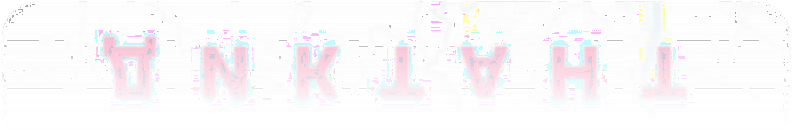 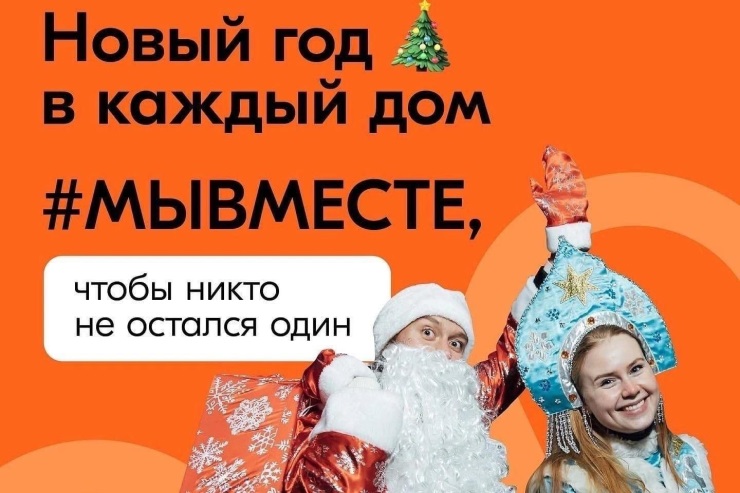